Child Nutrition Programs Disaster Response OverviewBefore disaster strikes, be prepared
[Speaker Notes: Welcome to an overview of the Child Nutrition Programs Disaster Response options available to sponsors. It is always best to be prepared before a disaster strikes.]
CNP Disaster Response
How can CNP sponsors respond to disaster situations:

USDA Foods
Child and Adult Care Food Program (CACFP)
Summer Food Service Program (SFSP)
Seamless Summer Option (SSO)
Memo:  SP 46-2014, CACFP 12-2014, SFSP 18-2014
[Speaker Notes: There are several avenues available for CNP sponsors to provide feeding services in the event of a disaster.  Those avenues are USDA Foods, CACFP, SFSP and SSO through the National School Lunch Program.  On the slide is a link to a memo that covers these options. USDA Foods provides direct foods for use in a disaster while the other programs provide reimbursement of meals served to children.]
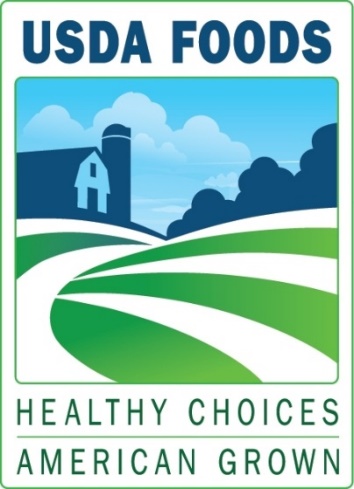 USDA Foods in Disaster Response
[Speaker Notes: First, we’ll start with an overview of USDA Foods in Disaster Response.]
USDA Foods Disaster Response
USDA’s primary methods to respond to nutrition needs of disaster survivors:              
Congregate Feeding using USDA Foods
USDA Foods Disaster Household Distribution
Disaster Supplemental Nutrition Assistance Program (D-SNAP)
[Speaker Notes: There are several methods that USDA offers to provide direct nutrition needs to disaster survivors, but the primary method is congregate feeding using USDA Foods, which is what we will be discussing and what ODE manages.]
USDA Foods Disaster Response
Preparation

Develop a disaster and communication plan
Train staff on plan
Identify local organization responsible for coordinating disaster feeding in your State, know how to contact them
Establish & maintain a list of emergency contact information
[Speaker Notes: Sponsors should have their own disaster and communication plan. Staff should be trained on this plan, when a disaster strikes and people need help, you won’t have time to train. Sponsors should also identify local organizations responsible for feeding, such as Food Banks, and know how to contact them. Maintain a emergency contact list that you keep with you both at work and at home.]
USDA Foods Disaster Response
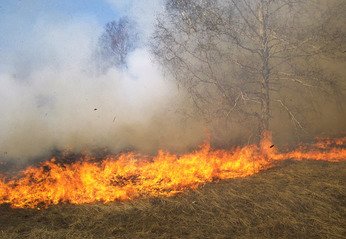 Types

Presidential declaration
Emergency declaration
Disaster declaration
Situation of distress means a natural catastrophe or other event that does not meet the definition of disaster

Sponsor must notify ODE of situation and foods needed
[Speaker Notes: There are different disaster types and allowances for USDA foods depending on the type. 

-In a presidentially declared disaster or emergency, USDA Foods can be used for congregate feeding and are guaranteed to be replaced and do not need further USDA headquarters approval. 
-A situation of distress is a natural catastrophe or other event that does not meet the definition of disaster. Examples could include hurricane, fire, flood and snowstorm. In this instance, the state distributing agency (ODE) has the authority to release USDA Foods for congregate feeding, but only if the situation is a natural event, and only for up to 30 days. If not a natural event, ODE must request approval from USDA headquarters. In all situations of distress, replacement of USDA Foods by USDA headquarters is based upon requests and available funding and is not guaranteed. 

In all instances, the sponsors must notify ODE Food Distribution Program of the type of situation and foods needed. ODE will then stay in contact with USDA as necessary.]
USDA Foods Disaster Response
Sources of USDA Foods in Oregon for congregate feeding during disasters and situations of distress:

National School Lunch Program (NSLP) 
Summer Food Service Program (SFSP)
[Speaker Notes: In Oregon, USDA Foods can come from two sources inventory, USDA Foods allocated through the National School Lunch Program and Summer Food Service Program.]
USDA Foods Disaster Response
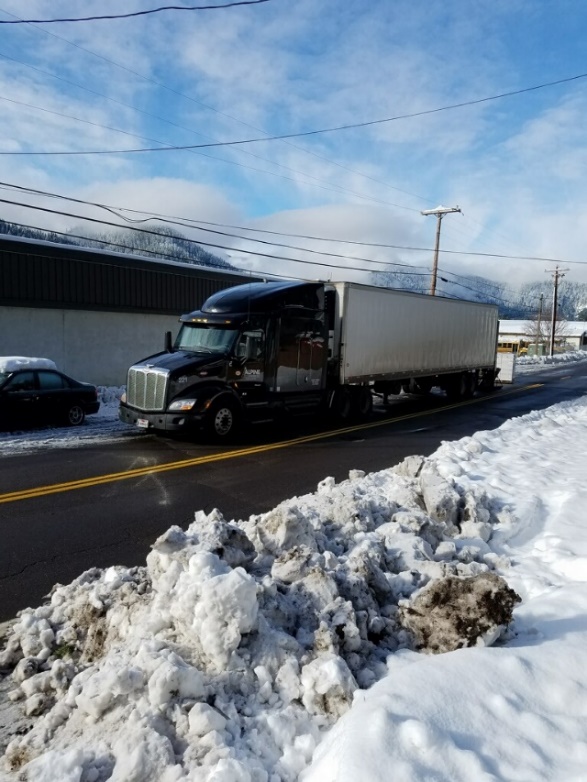 Inventory

ODE has authority to collect 
USDA Foods inventory from:


Other sponsor inventory
State warehouse
Other state warehouse (with FNS approval)
Replacement of USDA Foods by USDA is contingent on type of disaster and available funding
Above: Picture of Oregon delivery truck delivering USDA Foods to Oakridge School District in the aftermath of a storm in 2019.
[Speaker Notes: ODE has several ways of gathering needed inventory for use in a disaster response situation. 

-The first way is by pulling USDA Foods inventory from other sponsors, nearby if possible. 
-The other way is by pulling from the ODE state warehouse

As mentioned earlier, replacement of USDA Foods using either of the above methods is contingent on the type of disaster and available funding. Transportation of these foods to the disaster site can happen several ways. ODE can use its transportation contractor or disaster entities could transport on their own.]
USDA Foods Disaster Response
Recordkeeping
Track and report to the FDP the USDA Foods used in disaster:
Material code, description of USDA Foods 
Number of cases of USDA Foods 
Note: USDA Foods include USDA DoD Fresh produce and further processed finished end products
How many children and adults were served meals using USDA Foods in congregate setting
[Speaker Notes: Keeping track of USDA Foods used in a disaster event is relatively simple. 

Document the USDA Foods material code # and description of the USDA Food, such as canned peaches and the number of cases of the USDA Foods that have been used. 
*Please note that USDA Foods can also include the items you receive through the USDA DoD Fresh program or further processed items from a processor. 

Sponsors need to document how many children and adults were served meals using USDA Foods in a congregate setting. For USDA Foods, there is no requirement that the food goes to just children. All meals served in a congregate setting qualify for USDA Foods.]
USDA Foods Disaster Response
Recap of Process
[Speaker Notes: Here is a brief recap of the process-

-Notify the State Food Distribution contact on the type of emergency and types of USDA Foods needed.
-The state will locate USDA Foods and find best method for delivery of those foods. 
-The sponsor is required to keep track of the USDA Food used and how many meals were served.]
USDA Foods Disaster Response
USDA Foods or commercial foods that are damaged or destroyed 
USDA does not have the authority to replace foods that are lost, destroyed, contaminated, or rendered unusable as a result of a disaster, emergency, or situation of distress
Contact insurance provider to file a claim for the lost foods
[Speaker Notes: It is important to note that USDA does not have the authority to replace foods that are lost, destroyed, contaminated, or rendered unusable as a result of a disaster, emergency, or situation of distress. 

Most insurance providers cover lost of inventory, including food. Check your policy insurance for details. A sponsor could potentially lose hundreds or thousands of dollars of food in a disaster, so make sure this is a covered item. Pay particular attention to loss of food during a power failure.]
USDA Foods Disaster Response
Conclusion

Be familiar with USDA Foods Disaster manual, have a copy readily available
Be familiar with ODE USDA Foods Disaster guidance/contact document
Educate community on availability of USDA Foods during a disaster/situation of distress 
Conduct annual training and networking with local disaster feeding organizations
Maintain updated 24/7 emergency contact information
[Speaker Notes: -In conclusion, be familiar with the USDA Foods disaster manual and ODE USDA Foods disaster guidance/contact document. 

-Education the community and school leaders on the availability of USDA Foods during a disaster/situation of distress. 

-Conduct annual training and network with local disaster feeding organizations

-Maintain a 24/7 emergency contact list and distribute to pertinent individuals. Make sure this list is kept]
USDA Resources
7 CFR Part 250 regulations for USDA Foods disaster assistance programs
FNS Disaster Response Assistance web page
[Speaker Notes: Here’s a few links to additional USDA Foods resources.]
CACFP
[Speaker Notes: Now let’s discuss the CACFP and responding to a disaster.]
CACFP Disaster Response
Emergency Shelters

Temporary housing to displaced families are eligible to participate in CACFP
Application requirements waived
All children through age 18 may receive up to three free meals (breakfast, lunch, and supper) each day
“Appropriate facility” 
A school or an institution not providing actual shelter, but is providing meals to displaced families who are being temporarily housed elsewhere, in locations that may not have the means to provide meal services to these temporary residents.
[Speaker Notes: Emergency shelters that provide temporary housing to displaced families are eligible to participate in CACFP. 
Where significant numbers of persons are being temporarily housed, State agencies may designate any appropriate facility as an emergency shelter, and may waive institution application requirements in these situations. 
When State agencies have designated a facility as an emergency shelter, all children through age 18 may receive up to three free meals (breakfast, lunch, and supper) each day.
An “appropriate facility” may include a school or an institution which, although it is not providing actual shelter, is nevertheless providing meals to displaced families who are being temporarily housed elsewhere, in locations that may not have the means to provide meal services to these temporary residents.]
CACFP Disaster Response
Unanticipated School Closures

During a school closure (extreme weather, fire, flood, major building repairs, labor-mgmt. disputes, etc), at-risk afterschool centers that normally offer a snack and supper after school may offer either lunch and a snack, or breakfast and a snack

Educational or enrichment activities must be offered

All meals reimbursed at the free rate 

Memo: SP 55-2016, CACFP 26-2016, SFSP 18-2016
[Speaker Notes: State agencies also may allow at-risk afterschool centers to continue serving meals and snacks as part of the At-Risk Afterschool Meals component of CACFP during unanticipated school closures (7 CFR 226.17a(b)(1)). 
On days when schools are closed, at-risk afterschool centers that normally offer a snack and supper after school may instead choose to offer either lunch and a snack, or breakfast and a snack.  
Educational or enrichment activities must be offered.  
These meals and snacks would be reimbursed through CACFP at the free rate.]
SFSP
[Speaker Notes: Next we’ll discuss the SFSP and responding to a disaster.]
SFSP Disaster Response
Emergency Feeding Sites

Sponsors or ODE may determine that operating SFSP or SSO sites would be useful when schools or day care facilities must remain closed due to a disaster situation

Expedited approval

Sponsors with current agreements to operate SFSP may be approved to open emergency feeding sites
[Speaker Notes: State agencies and sponsors may determine that operating SFSP or SSO sites would be useful when schools or day care facilities must remain closed due to disaster situations. SFSP regulations allow expedited approval of feeding sites during an emergency. Organizations with current agreements to operate the SFSP may be approved to open emergency feeding sites]
SFSP/SSO Disaster Response
Unanticipated School Closures

SFSP regulations allow the service of meals during the school year when there are unanticipated school closures
Extended to SSO

A new applications is not required if the sponsor participated in SFSP at any time during the current year or prior two calendar years

Meals reimbursed at the free rate

School sites may be used

Area eligibility requirements still apply

Memo: SP 55-2016, CACFP 26-2016, SFSP 18-2016
[Speaker Notes: During unanticipated closures of schools or day care programs, State agencies and sponsors may determine that providing meals through SFSP or SSO is a feasible option. If sponsors serve meals during unanticipated school closures, these meals are reimbursed at the free rates.
When unanticipated school closures occur, State agencies may exempt existing sponsors from submitting new applications to participate if the sponsor participated in SFSP at any time during the current year or in either of the prior two calendar years 
In addition, sponsors applying for participation in the Program due to an unanticipated school closure are exempt from the application submission deadline
State agencies also may waive the requirement that, during unanticipated school closures, SFSP and SSO meals must be served at non-school sites. 
Area eligibility requirements still apply for service during unanticipated school closures]
SFSP
Non-Congregate Feeding

Not related to disaster response

Excessive heat and exceptional circumstances

Demonstration Project – Excessive Heat
Non-congregate meal service shall be permitted only on days when the National Weather Service (NWS) has issued a Heat Advisory, an Excessive Heat Warning, or an Excessive Heat Watch for the area in which an approved outdoor meal site is located
Approved by USDA annually
Submit in the Site Info Sheet in CNPweb for approval
[Speaker Notes: While not related to disaster response, SFSP does allow non-congregate feeding during periods of excessive heat and during exceptional circumstances as part of a demonstration project.
Non-congregate feeding is available for sponsors that experience excessive heat or exceptional circumstances that are unrelated to disasters
Sponsors operating approved outdoor meal sites without temperature-controlled alternative sites may operate as non-congregate sites on days when the area is experiencing excessive heat. Non-congregate meal service shall be permitted only on days when the National Weather Service (NWS) has issued a Heat Advisory, an Excessive Heat Warning, or an Excessive Heat Watch for the area in which an approved outdoor meal site is located
Again, this is part of a demonstration project that is approved annually by USDA]
SFSP
Non-Congregate Feeding

Exceptional Circumstances
Non-congregate feeding based on circumstances like extreme weather events (wildfires, flooding) 
Submit request to ODE
Requires FNS approval

Smoke Waiver
ODE submitted a non-congregate waiver to FNS for this year to allow for the service of non-congregate meals for safety reasons served at summer meal sites (SFSP, SSO) in areas experiencing air quality advisories of “unhealthy for sensitive groups, unhealthy, very unhealthy or hazardous” due to wildfires
[Speaker Notes: In addition to excessive heat, sponsors may request approval for non-congregate feeding based on Exceptional Circumstances. FNS considers requests based on exceptional circumstances related to extreme weather events, such as wildfires, flooding, etc.  ODE must send requests through the Regional Office for advance approval by the FNS National Office.
ODE CNP will work closely with the requesting sponsor to develop a complete and comprehensive request that describes the exceptional circumstances imposing a barrier to congregate feeding, justifies the need for the exception, and describes how the sponsor’s operations will change and how eliminating the congregate feeding requirement will address the problem. 
ODE has submitted a waiver request to USDA for this year to allow for the service of non-congregate meals for safety reasons served to children through the Summer Food Service Program (SFSP) and Seamless Summer Option (SSO) at summer meal sites in Oregon areas experiencing air quality advisories of “unhealthy for sensitive groups, unhealthy, very unhealthy or hazardous” due to wildfires.  The waiver has not yet been approved by USDA.]
Flexibilities
[Speaker Notes: In addition to Program responses to disasters, there are specific flexibilities that exist in CNP during specific disaster situations.]
Flexibilities
Meal Component and Meal Service
All Programs
If emergency conditions exist that prevent schools, institutions, or sponsors from obtaining fluid milk, ODE may allow service of meals without milk or with an alternate form of milk, such as canned or dry milk
NLSP
May serve meals that do not meet the menu planning or meal pattern requirements in disaster situations
Requires FNS approval
CACFP
Special variations in the food components of meals
Requires FNS approval
[Speaker Notes: For all Programs, flexibility is allowed with regard to time of meal service and use of offer versus serve. These modifications may be made with ODE approval. 
If emergency conditions exist that prevent schools, institutions, or sponsors from obtaining fluid milk, the State agency may allow service of meals without milk or with an alternate form of milk, such as canned or dry milk
For NSLP, sponsors, with approval from FNS, may serve meals that do not meet the menu planning or meal pattern requirements in disaster situations.  For CACFP, special variations may be made in the food components of meals, with FNS approval.]
Flexibilities
Accountability and Verification
Claiming
May submit claims outside the 60/90-day requirement as a result of a disaster
Not subject to one-time exception

Destroyed Records
Contact ODE
Circumstances
Dates of the losses
Types and age 

Normal accountability/claiming/monitoring lost
Contact ODE
Waiver must be submitted to FNS
[Speaker Notes: In disaster situations, the FNS Regional Offices (ROs) are authorized to allow sponsors to submit claims beyond the 60/90-day requirement. Claims submitted outside of the 60/90-day requirement, as a result of a disaster, are not subject to the one-time exception for late submissions 
When records required for review purposes, such as paid claims, approved applications and production records, are destroyed, sponsors should inform ODE of the circumstances and dates of the losses, and the types and approximate age of the records that were lost. 
Sponsors that are operational, but unable to maintain normal accountability systems, including counting, claiming, and monitoring, must contact ODE regarding how to proceed. In these situations, waiver requests must be submitted to FNS for approval.]
Flexibilities
Site Eligibility
Area Eligible – School or Census Data
May waive the requirement that sponsors document that each site is area eligible
For sites located in the area damaged by a natural disaster that must relocate to areas that are not eligible based on school or census data
CACFP, SFSP and SSO sites
Requires FNS approval
SFSP Sites Located at Schools
May waive the requirement that SFSP sites may not be located at school sites during an unanticipated school closure, 
May be approved as a location for emergency feeding
[Speaker Notes: Based on the significant needs of each community, USDA ROs may waive the requirements under CACFP, SFSP, and SSO that sponsors document that each site is serving an area in which poor economic conditions exist. These requirements may be waived for existing eligible sites located in the area damaged by a natural disaster that must relocate to areas that are not eligible based on school or census data. 
Additionally, ODE may waive the requirement that, during an unanticipated school closure, SFSP sites may not be located at school sites.  Although schools may be closed, some school buildings may be unaffected by the disaster and may be approved as a location for emergency feeding.]
Contact ODE CNP
USDA Foods
Chris Facha – chris.facha@ode.state.or.us 
Sarah English – sarah.English@ode.state.or.us 

CACFP/SFSP
Lynne Reinoso – lynne.reinoso@ode.state.or.us
Cathy Brock – cathy.brock@ode.state.or.us

SSO
Heidi Dupuis – heidi.dupuis@ode.state.or.us 

All Programs
Dustin Melton – dustin.melton@ode.state.or.us
[Speaker Notes: If you experience any emergency situations with CNP, please contact us for guidance.  For USDA Foods related emergencies contact Chris Facha or Sarah English.  For CACFP/SFSP contact Lynne Reinoso or Cathy Brock.   For SSO contact Heidi Dupuis.  For all Programs you may contact me directly.]
In accordance with Federal civil rights law and U.S. Department of Agriculture (USDA) civil rights regulations and policies, the USDA, its Agencies, offices, and employees, and institutions participating in or administering USDA programs are prohibited from discriminating based on race, color, national origin, sex, disability, age, or reprisal or retaliation for prior civil rights activity in any program or activity conducted or funded by USDA.Persons with disabilities who require alternative means of communication for program information (e.g. Braille, large print, audiotape, American Sign Language, etc.), should contact the Agency (State or local) where they applied for benefits. Individuals who are deaf, hard of hearing or have speech disabilities may contact USDA through the Federal Relay Service at (800) 877-8339. Additionally, program information may be made available in languages other than English.To file a program complaint of discrimination, complete the USDA Program Discrimination Complaint Form, (AD-3027) found online at the USDA complaint resolution page, and at any USDA office, or write a letter addressed to USDA and provide in the letter all of the information requested in the form. To request a copy of the complaint form, call (866) 632-9992. Submit your completed form or letter to USDA by:(1) mail: U.S. Department of AgricultureOffice of the Assistant Secretary for Civil Rights1400 Independence Avenue, SWWashington, D.C. 20250-9410;(2) fax: (202) 690-7442; or(3) email: program.intake@usda.gov This institution is an equal opportunity provider.
155